REPTILIA   SPOTS
BY: NILOFER SYED
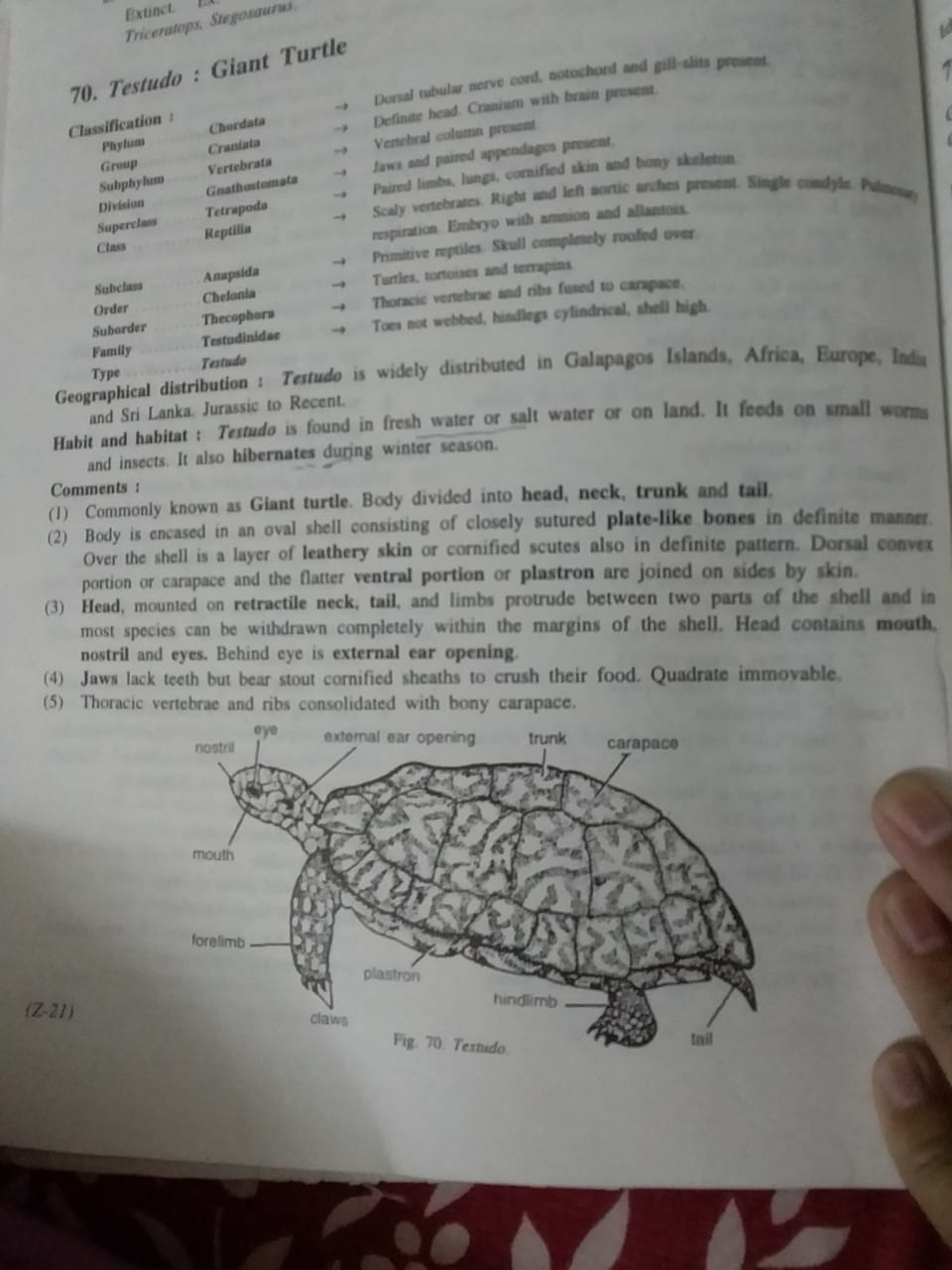 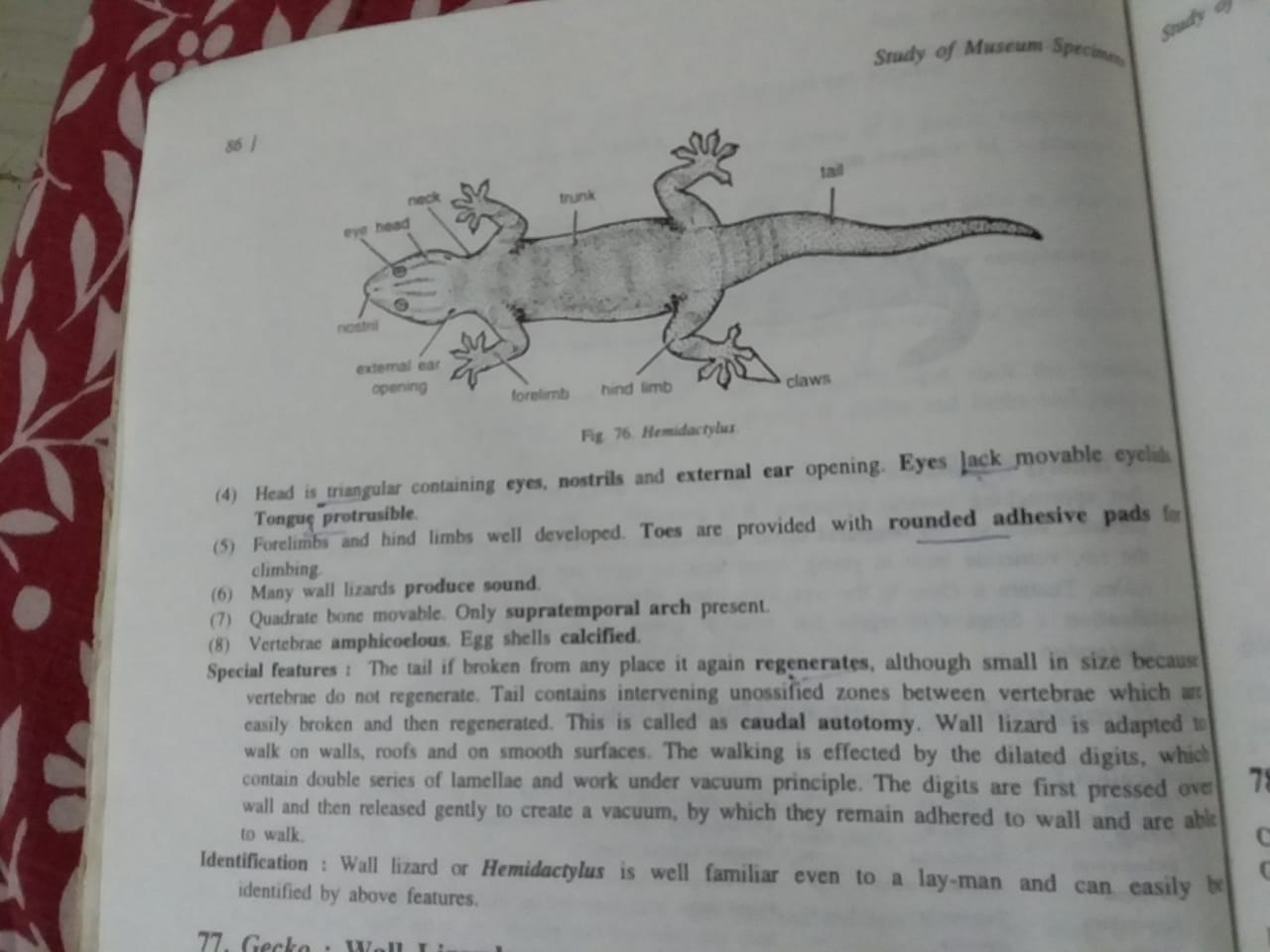 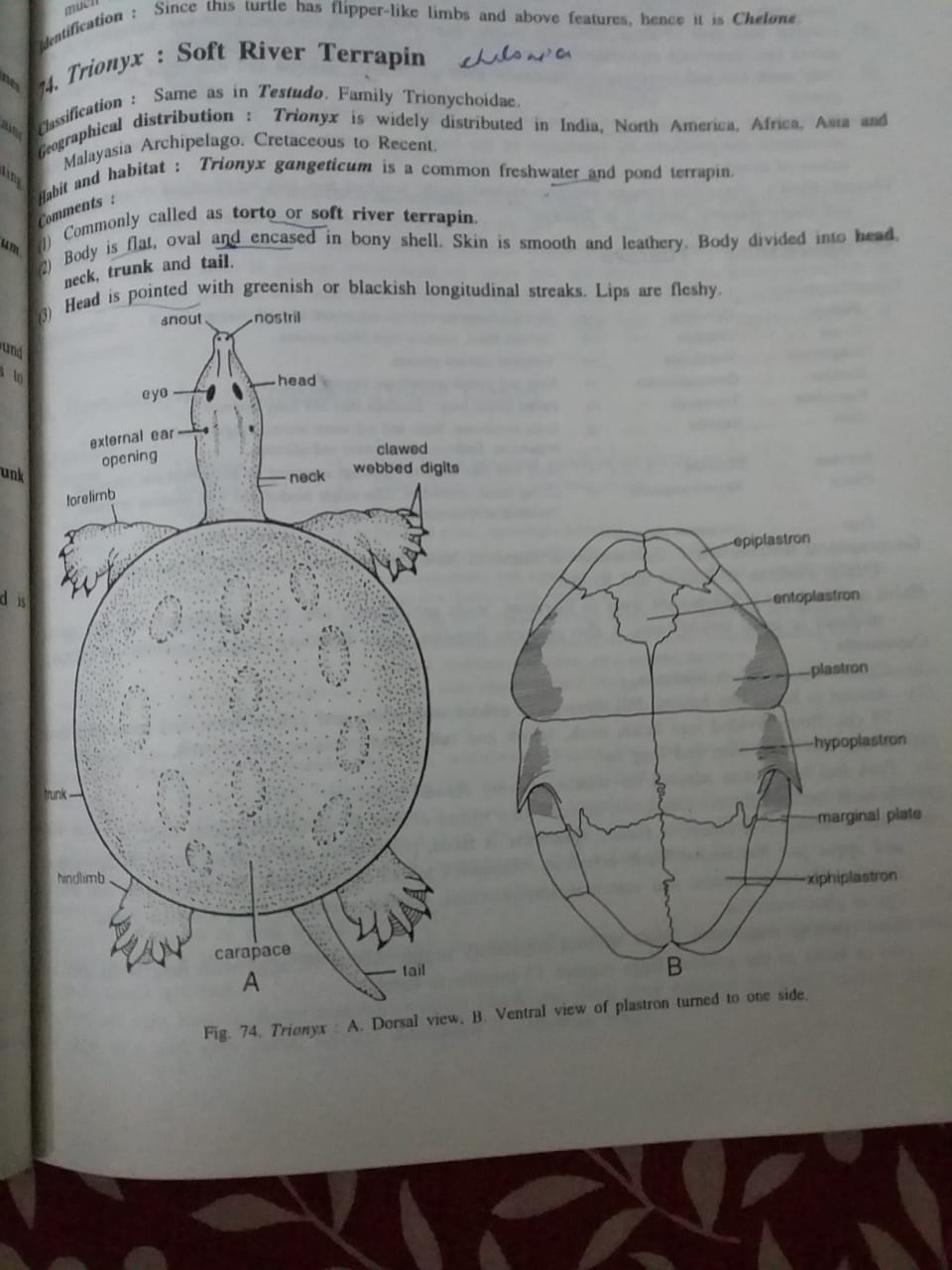 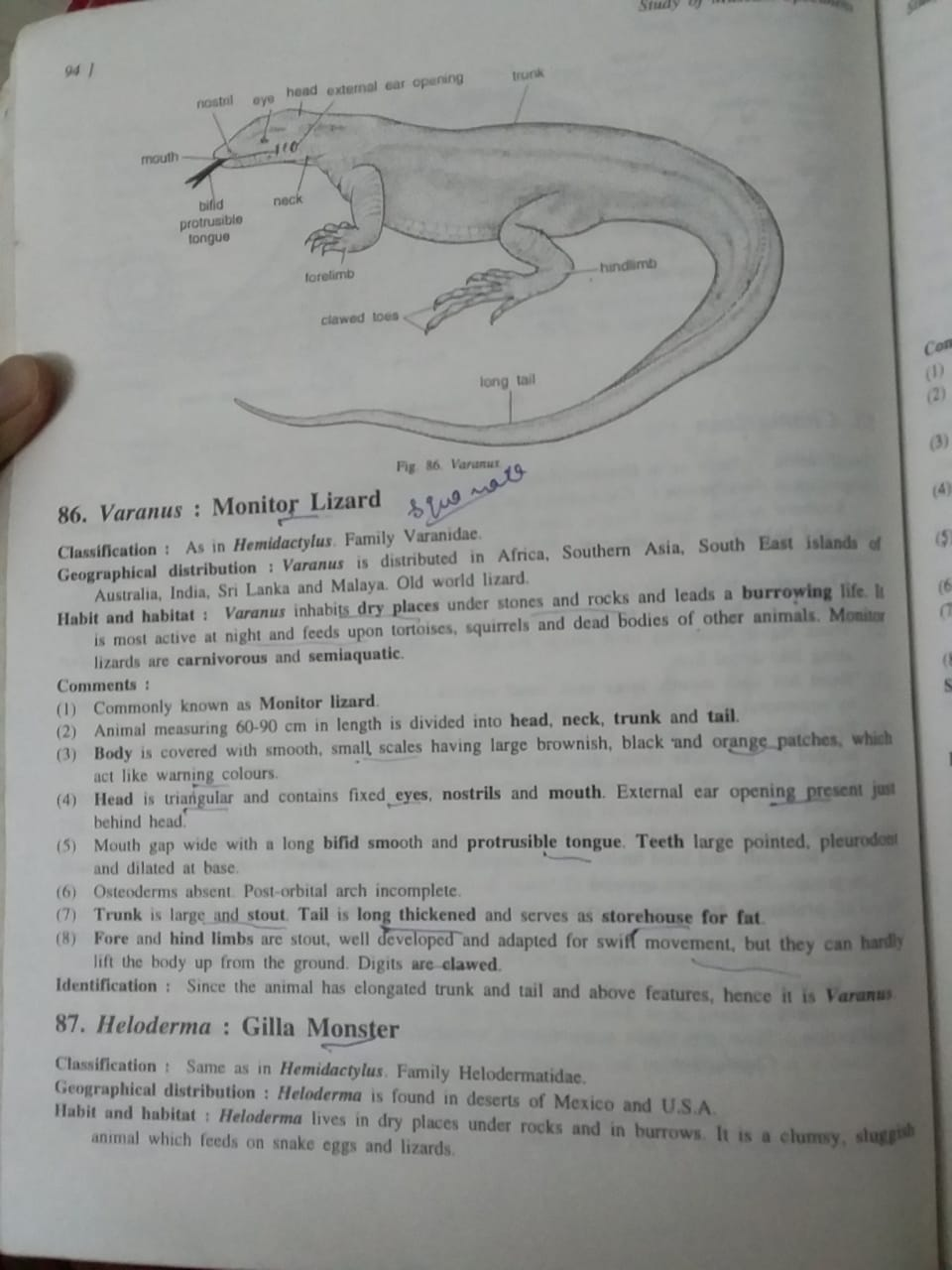 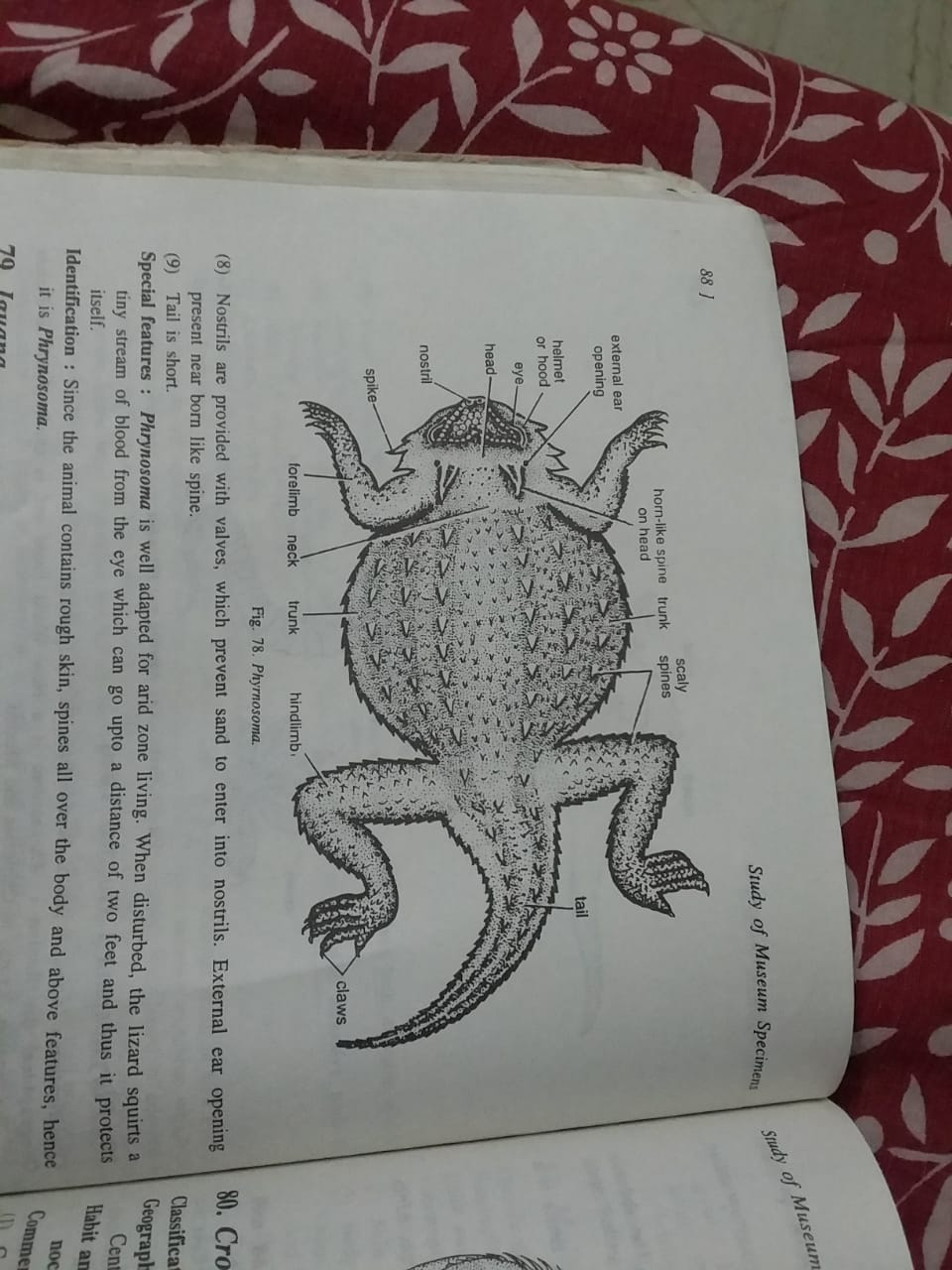 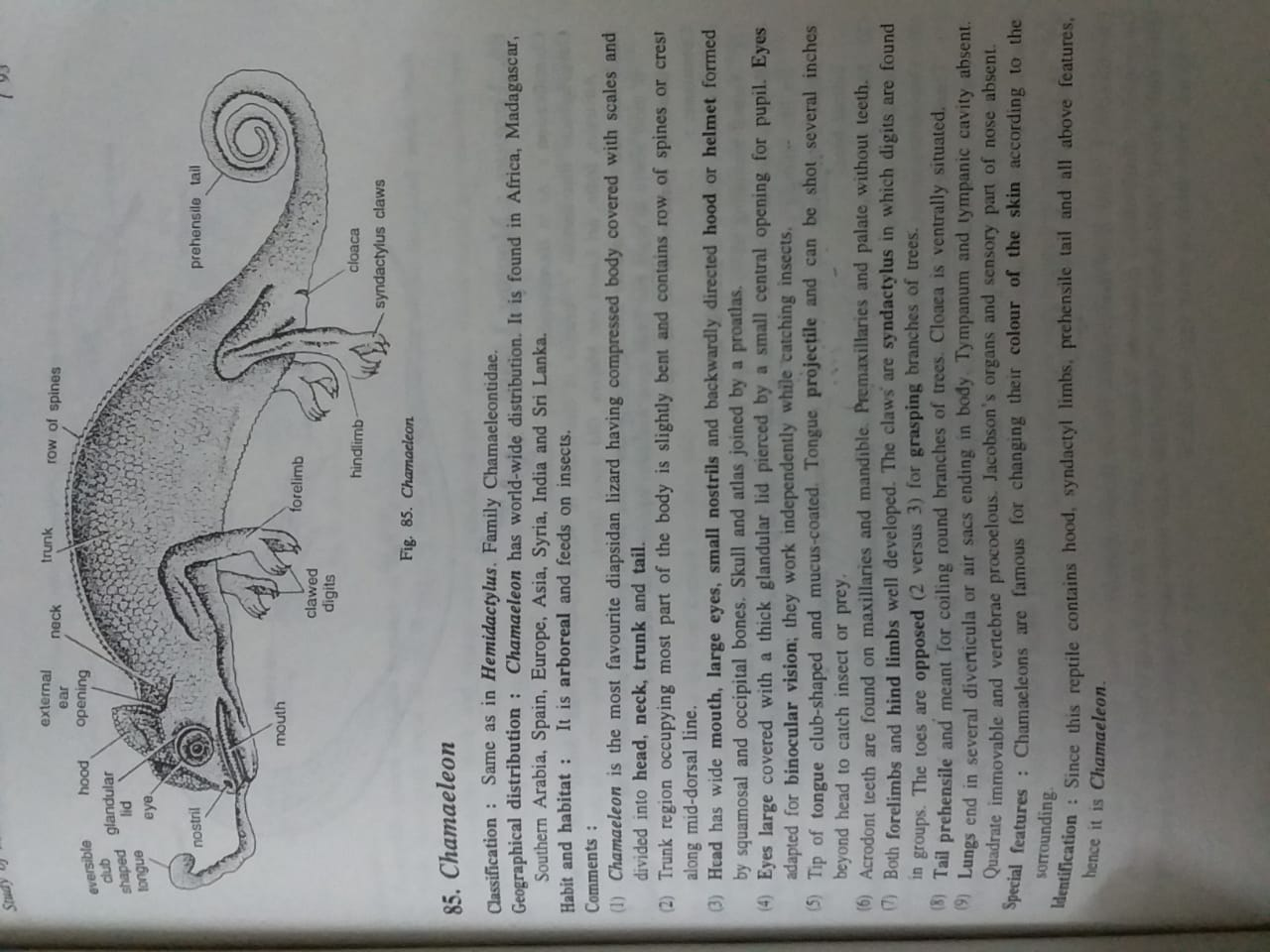 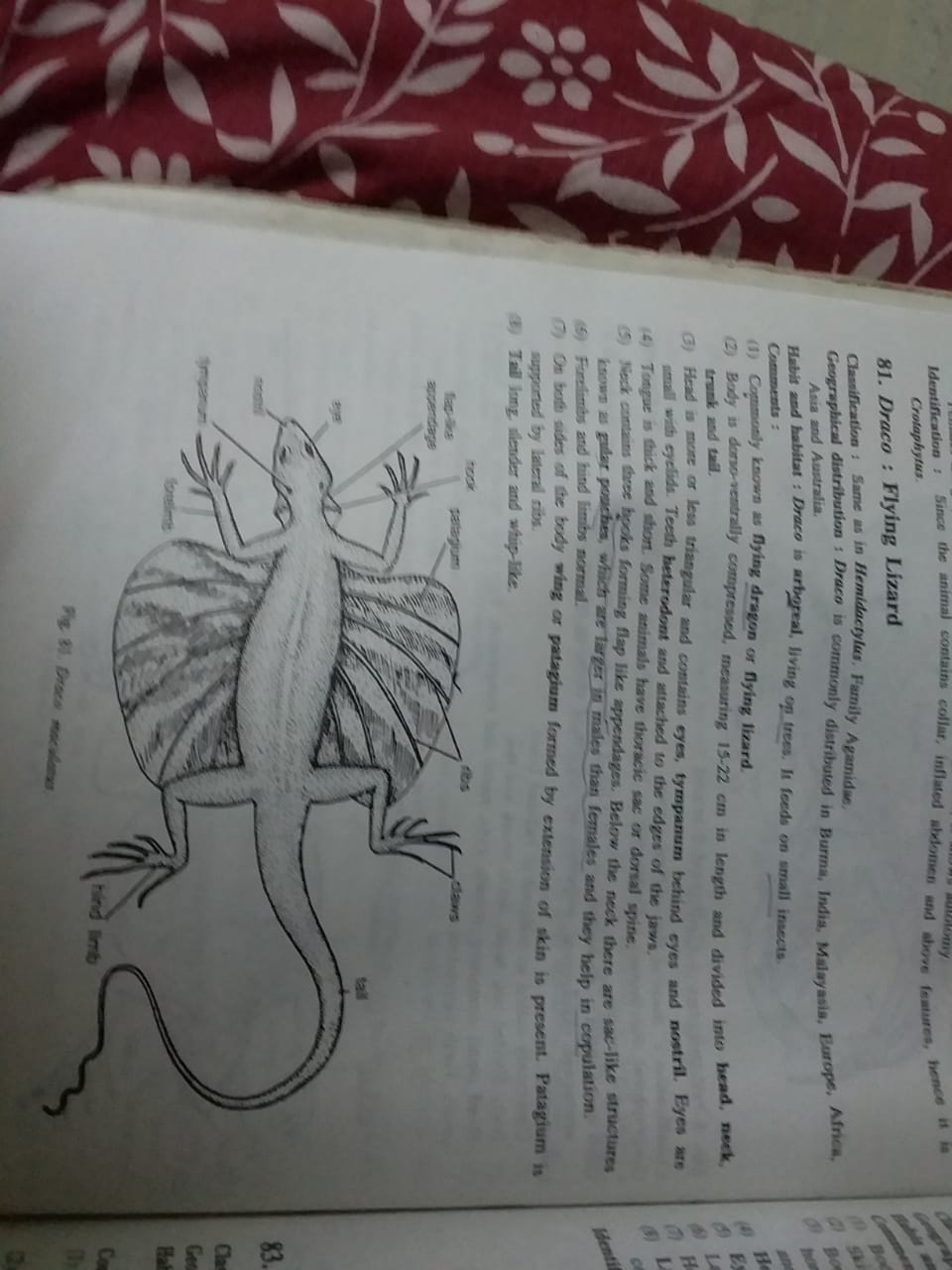 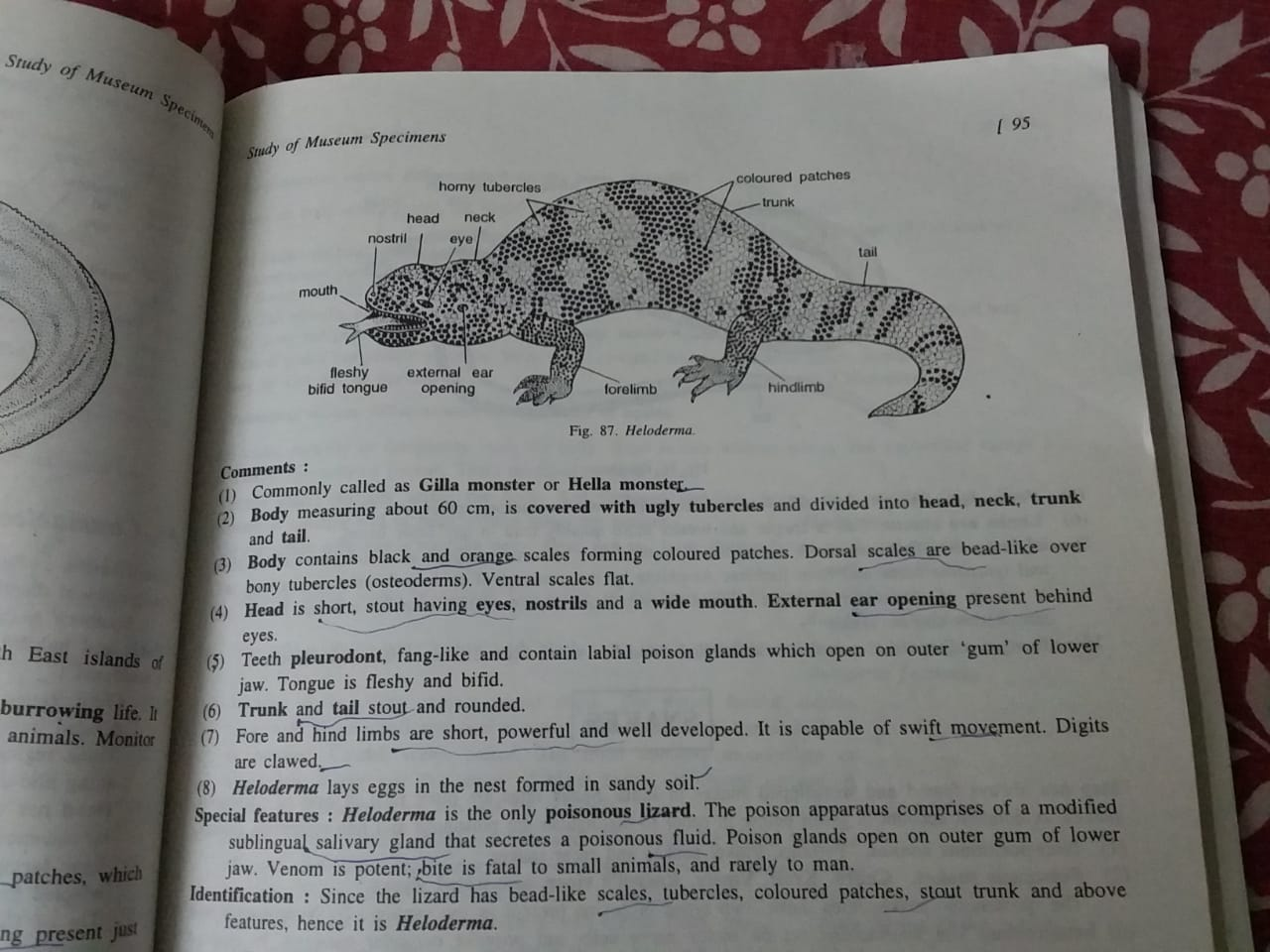 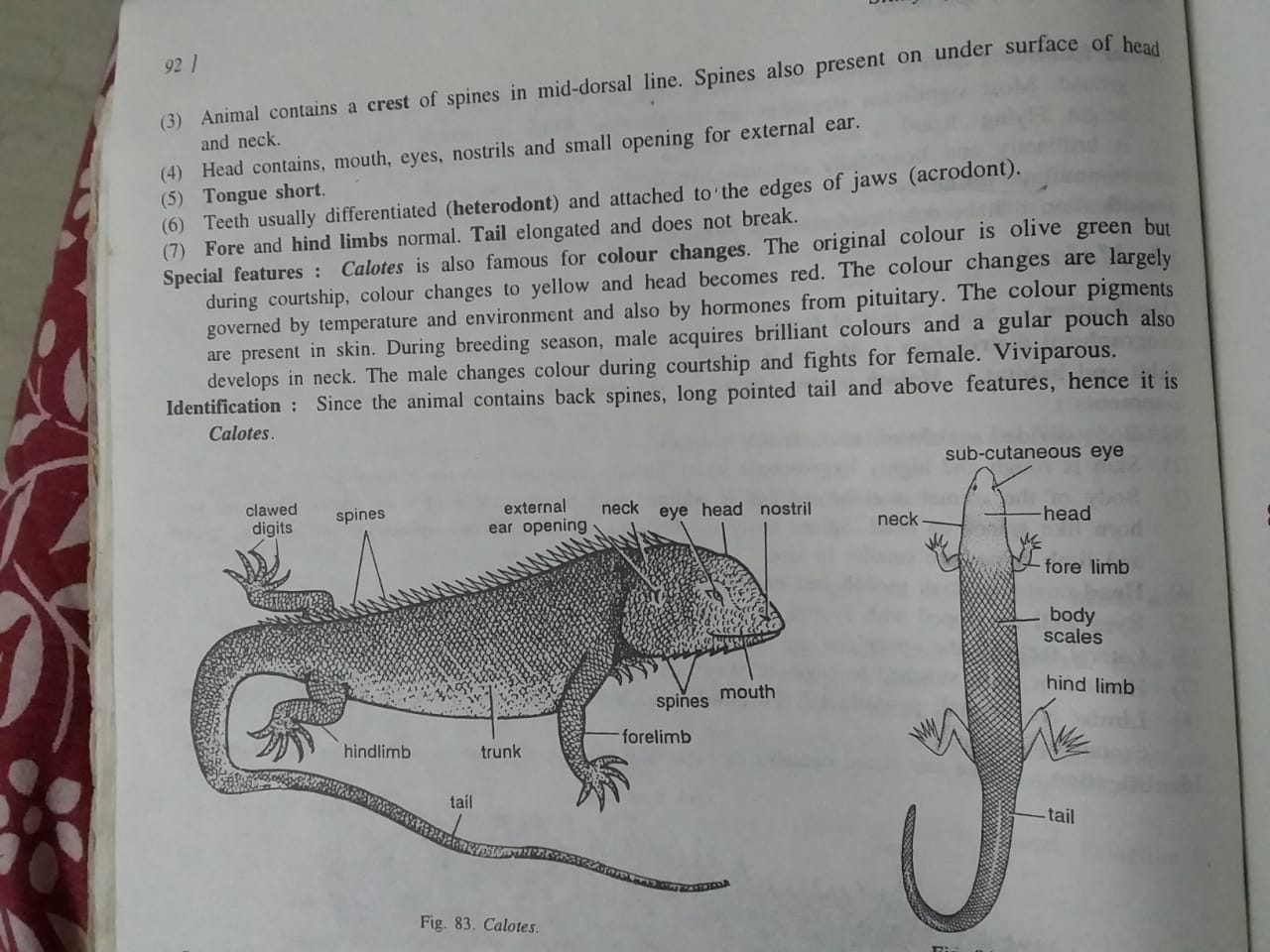 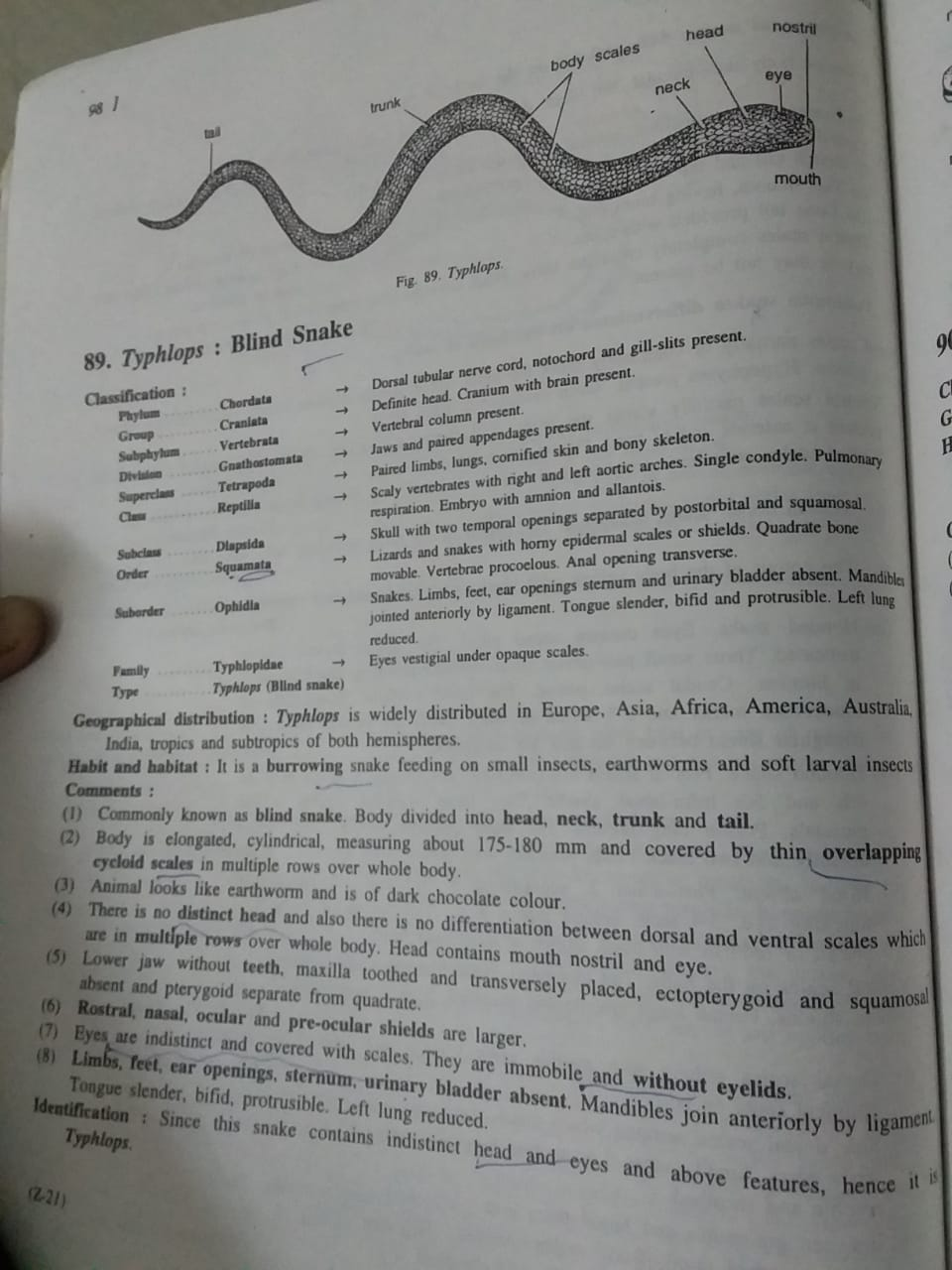 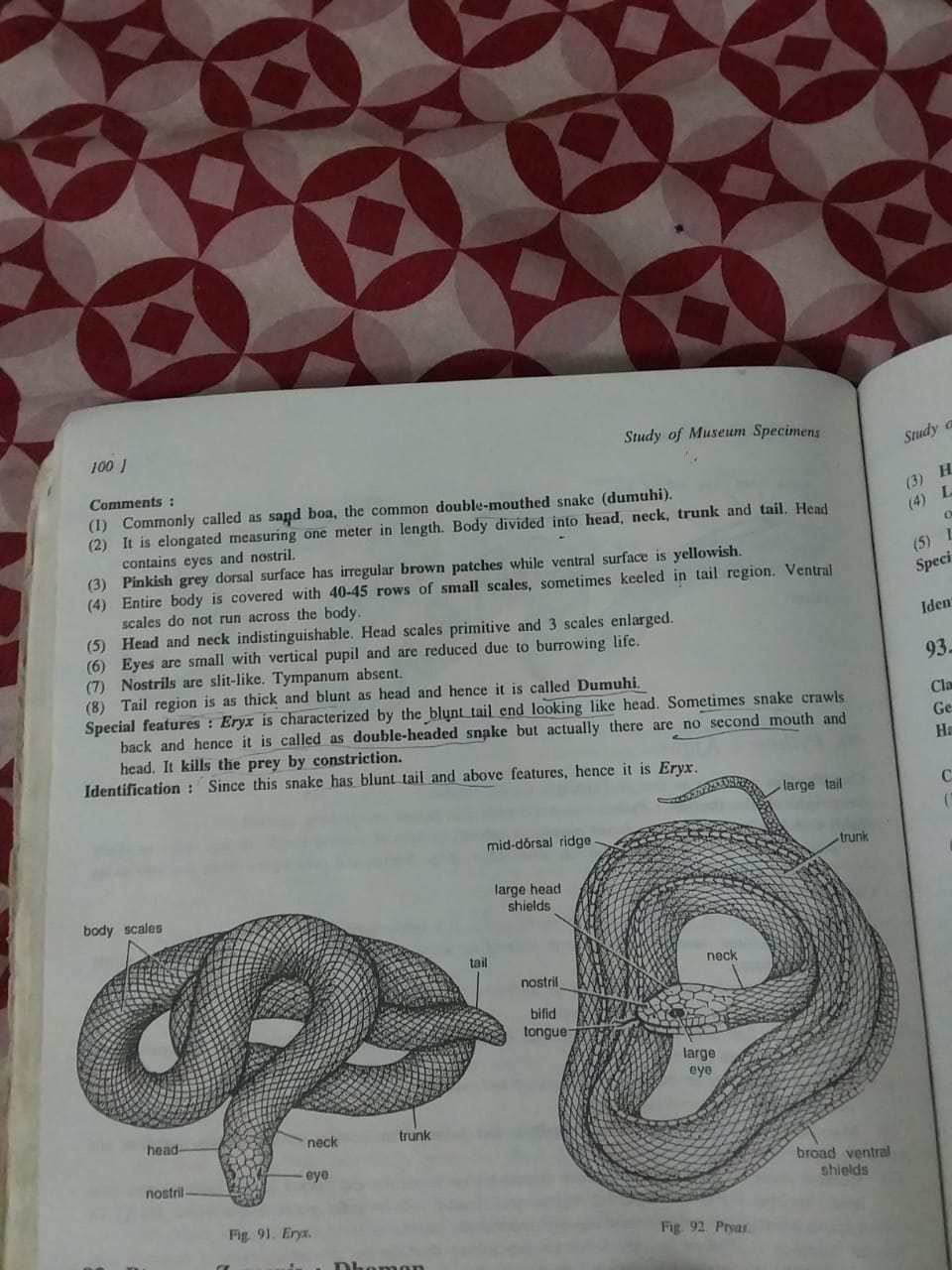 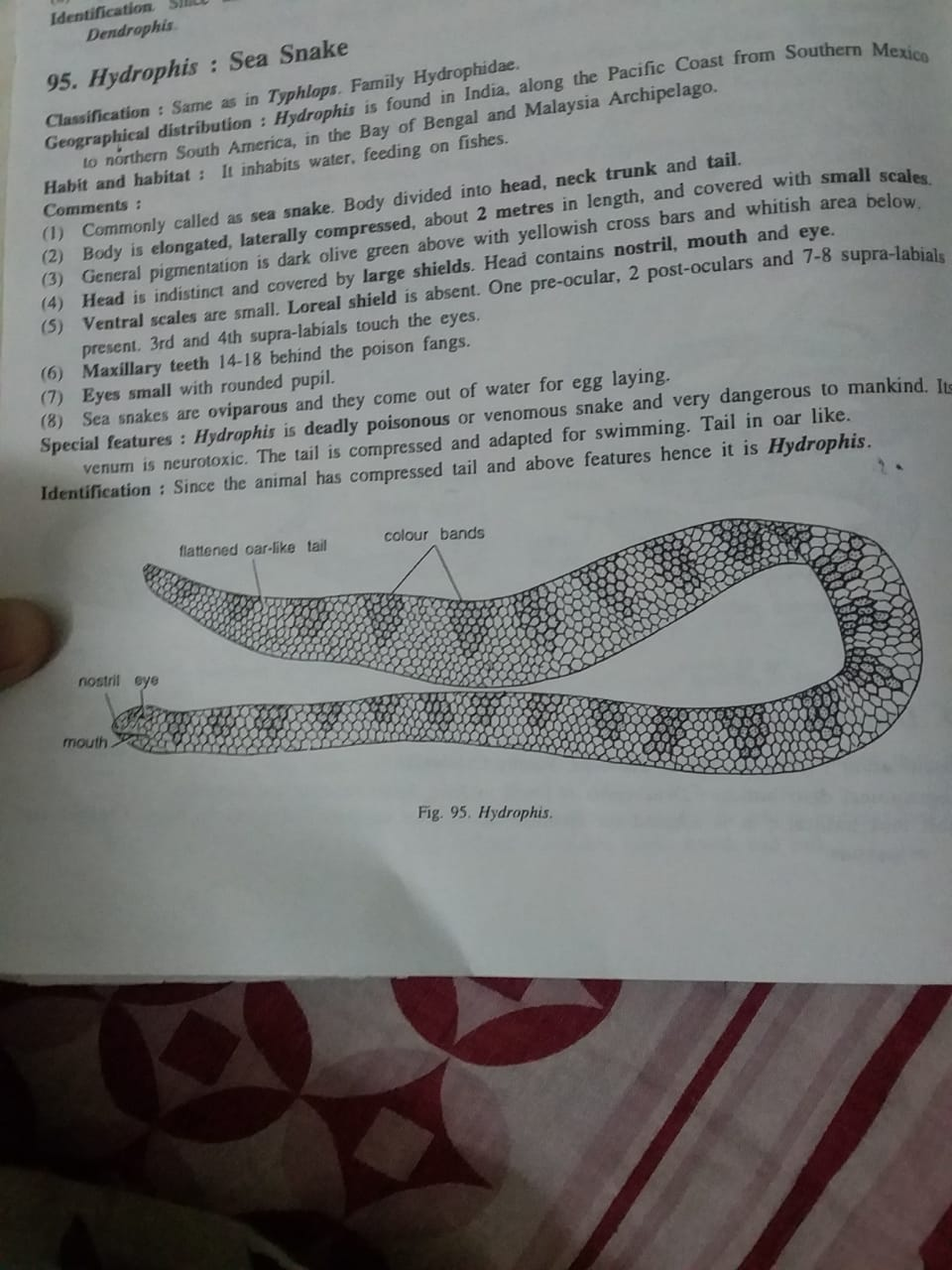 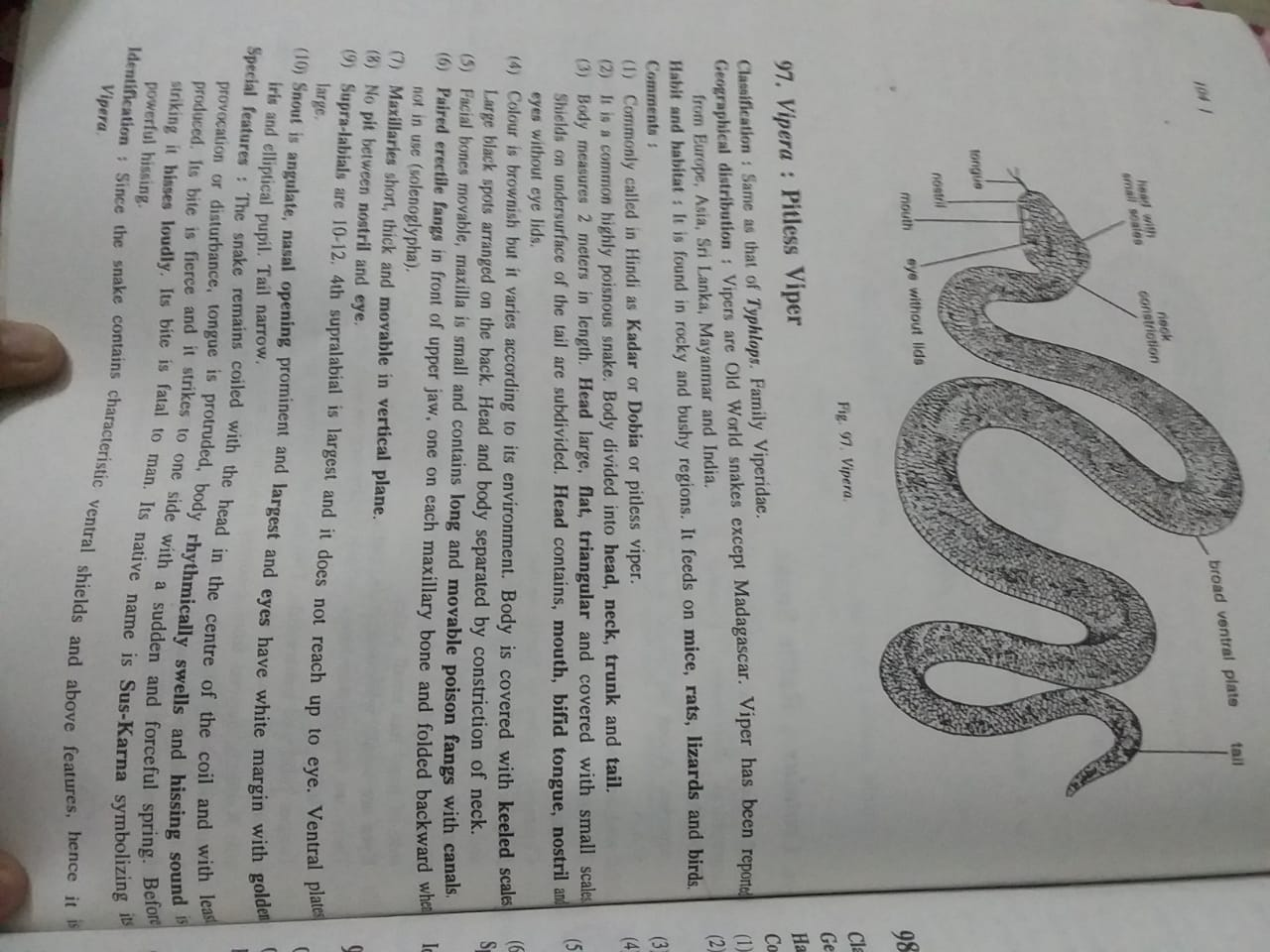 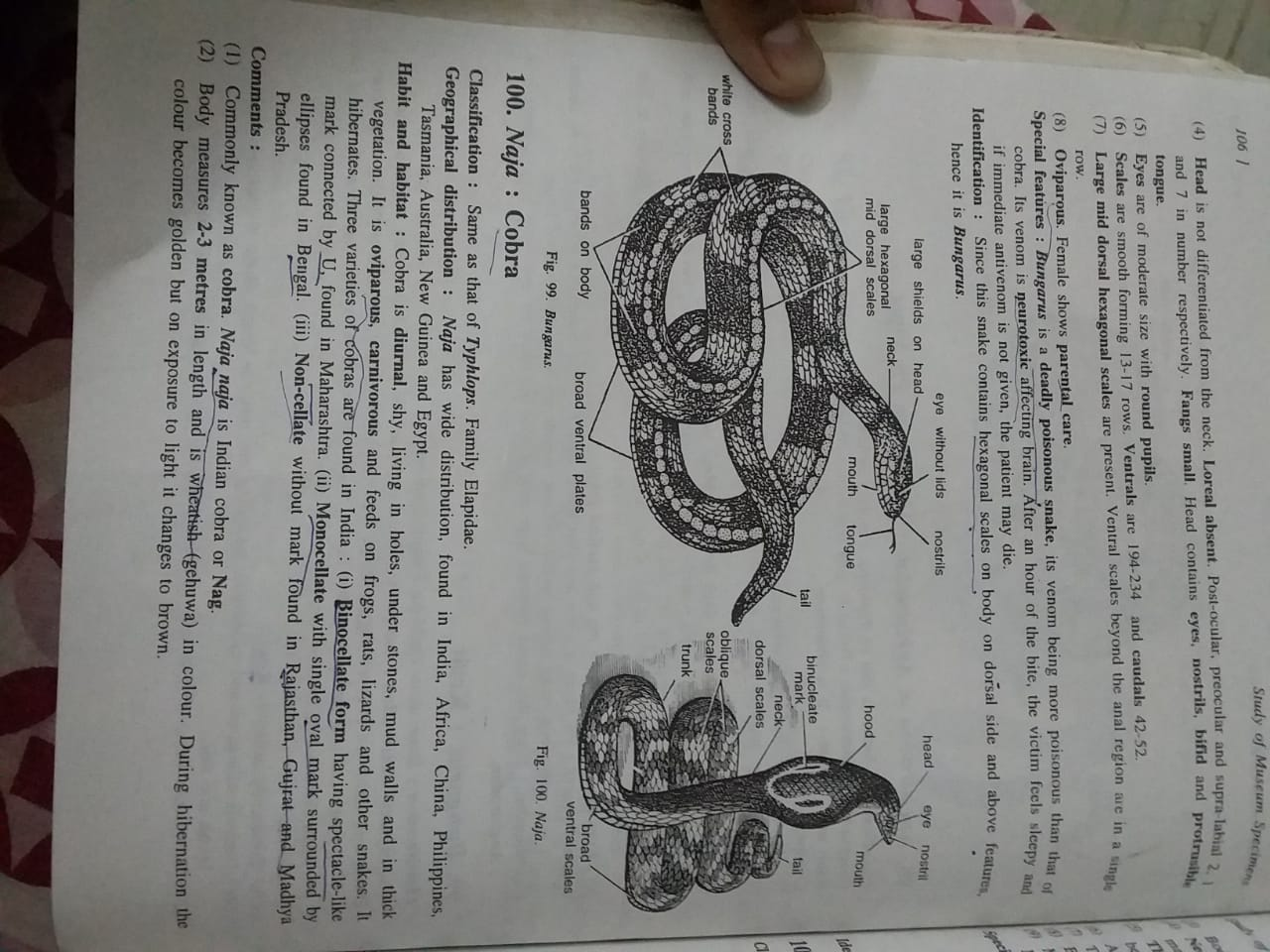 THANKS